Channing tatum e jenna dewan
Manroop Thandi
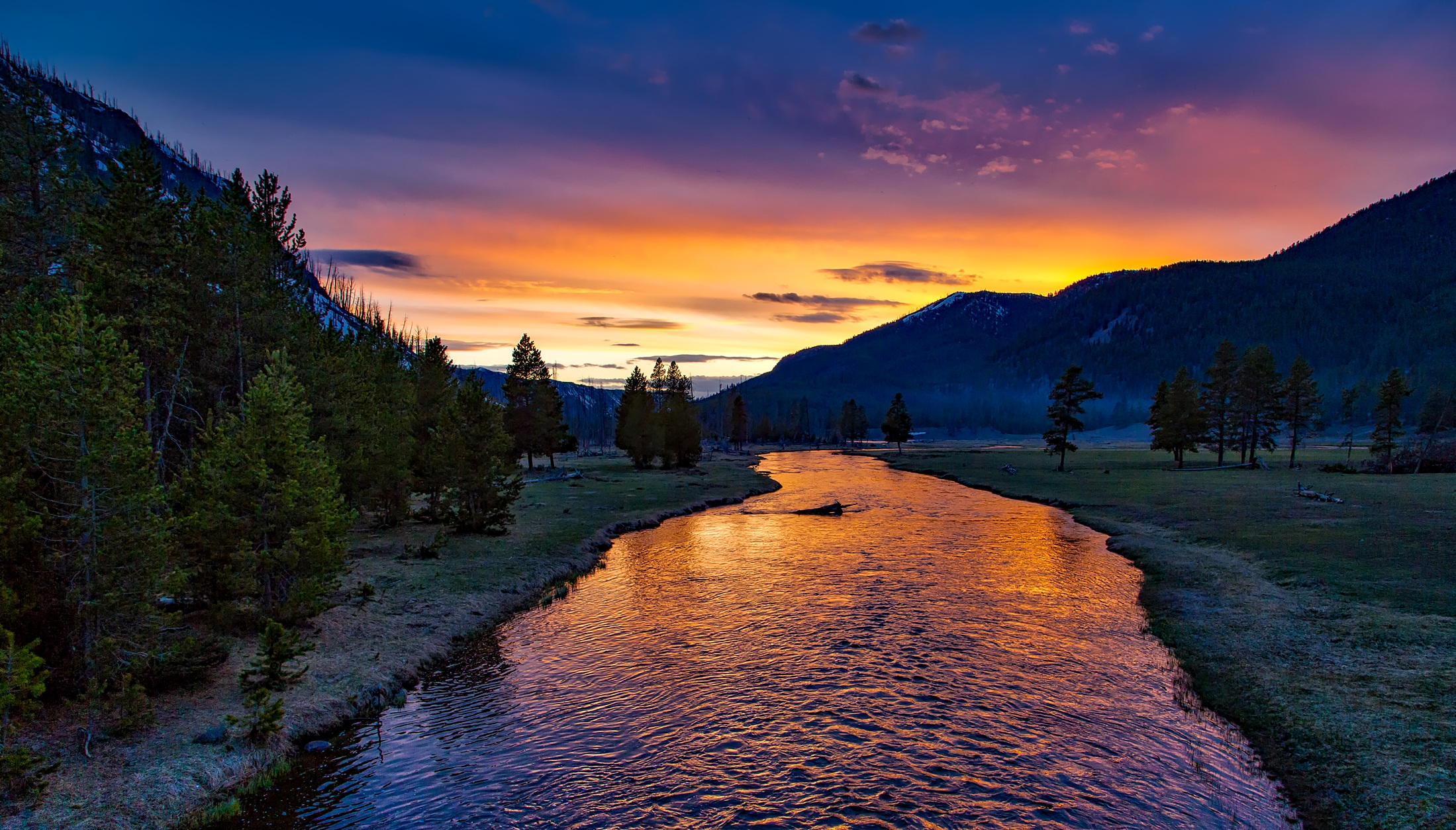 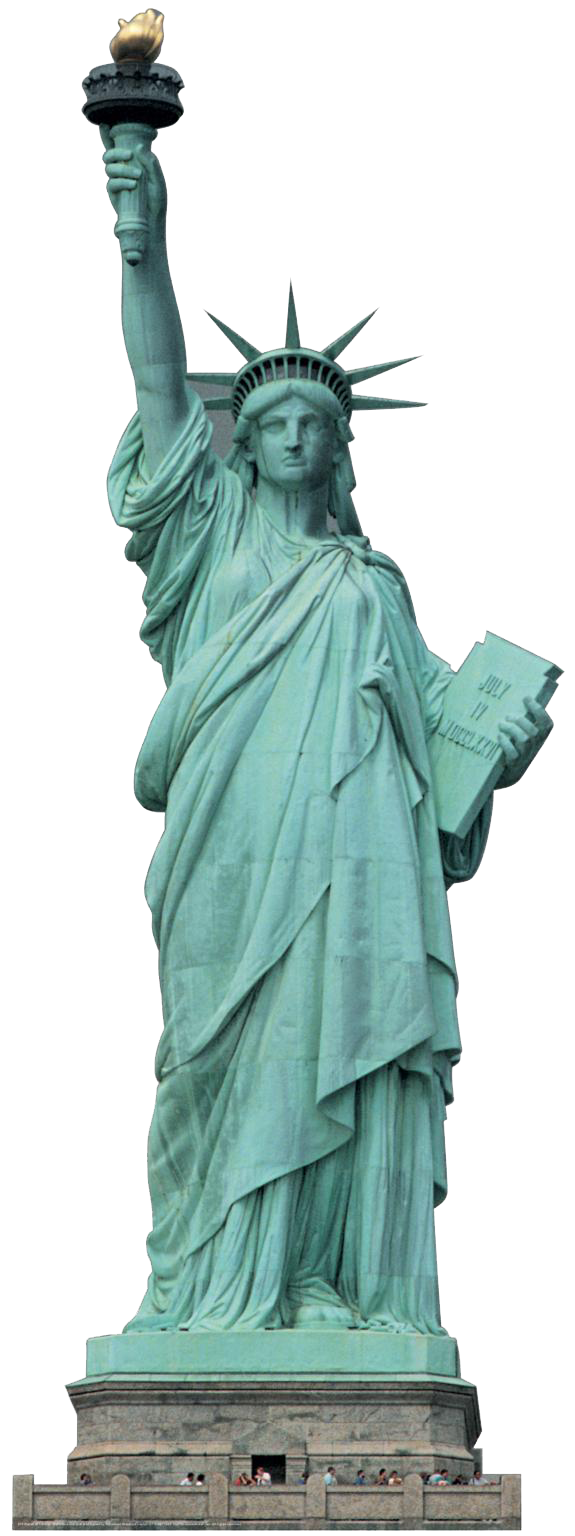 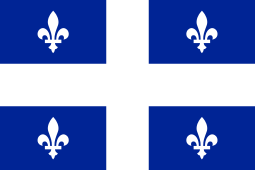 CHANNING TATUM
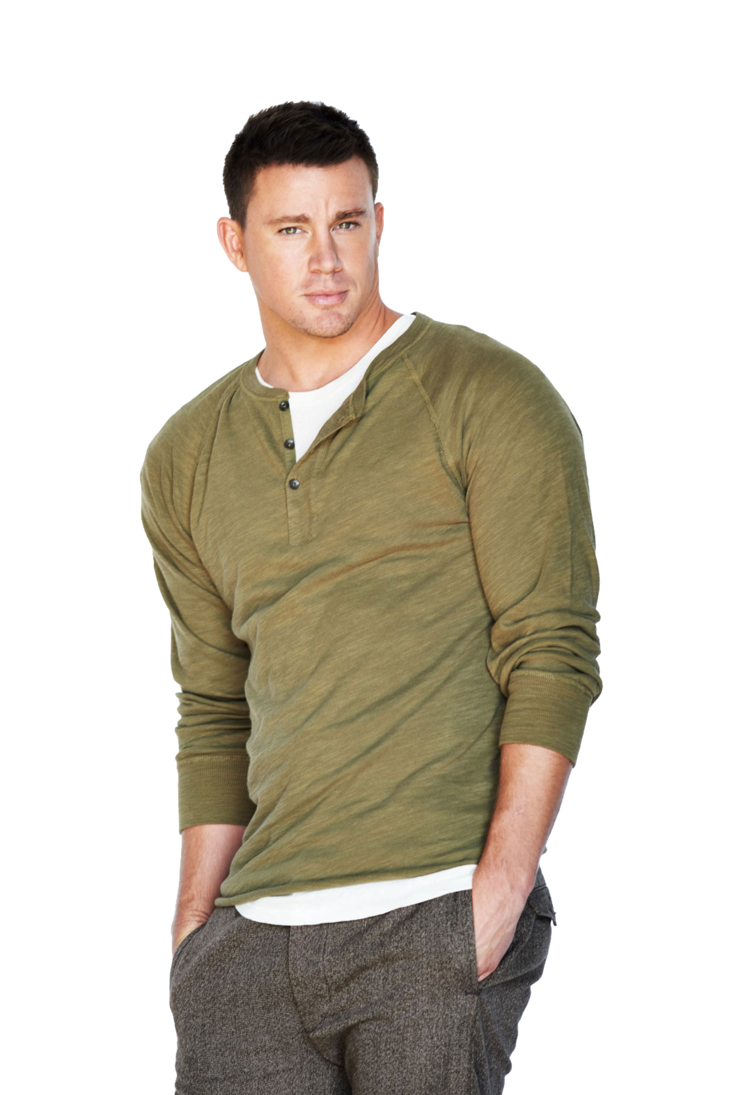 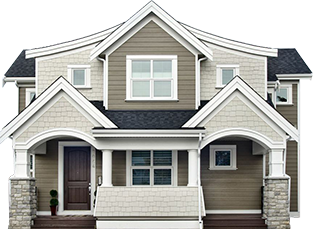 Channing ha 55 anni. Lui vive sul St. Lawerence fiume tra Quebec e New York. Lui piace vivere sul fiume perché fa caldo.
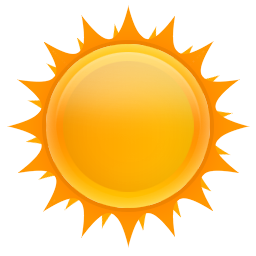 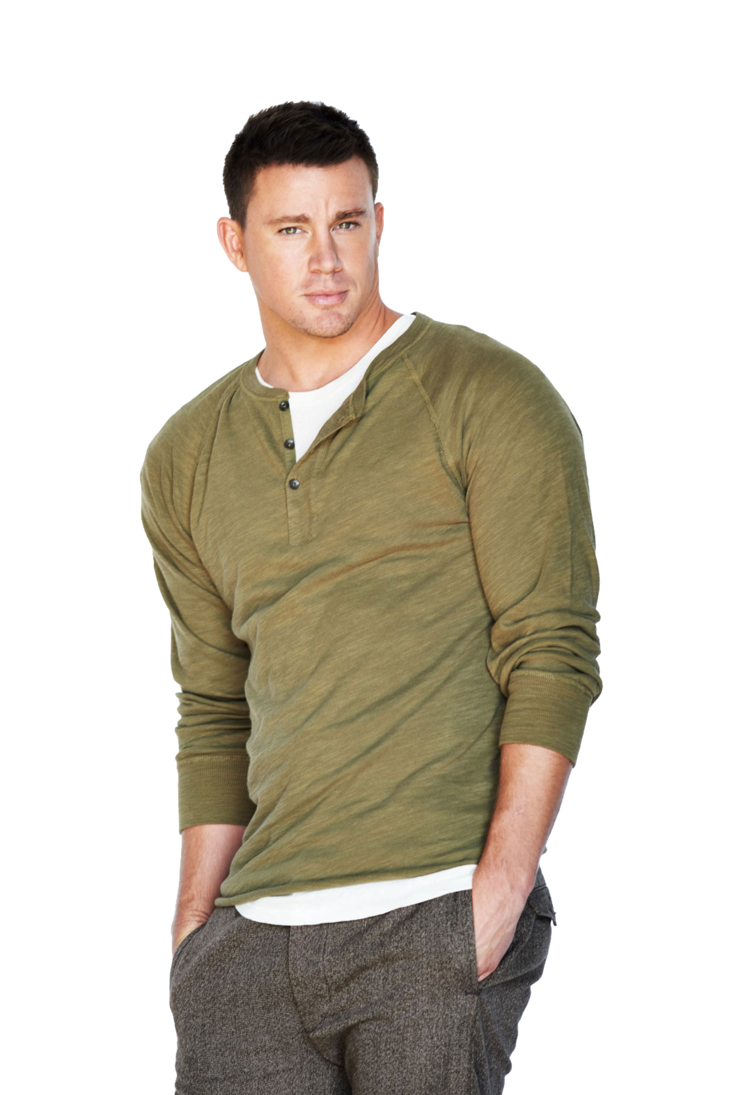 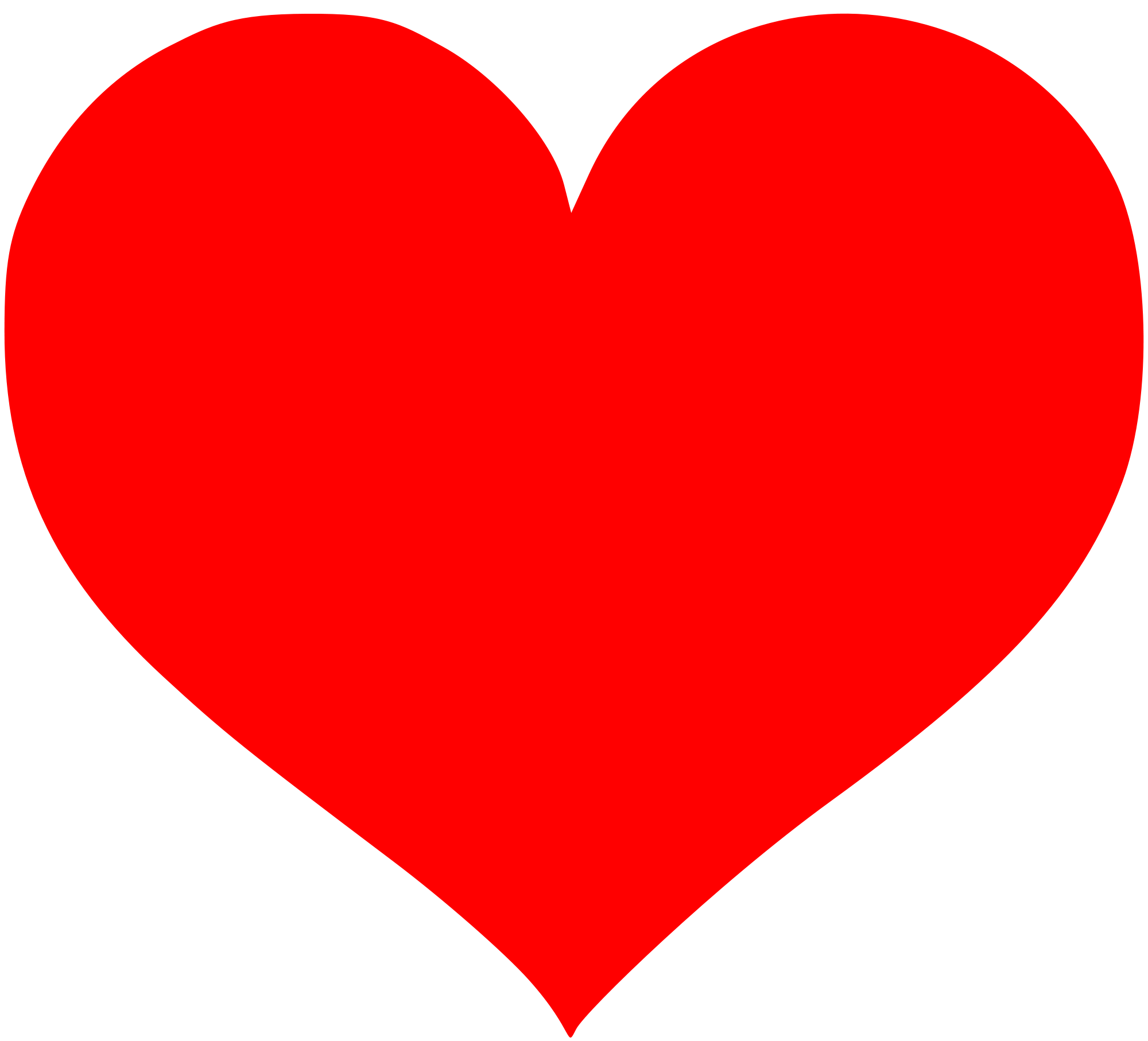 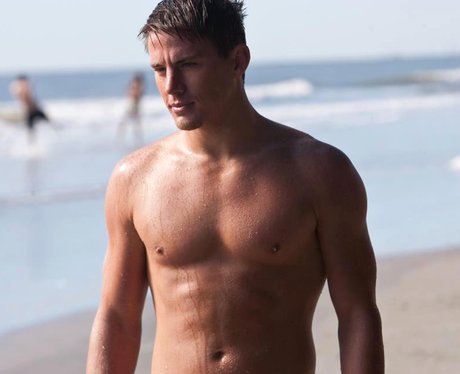 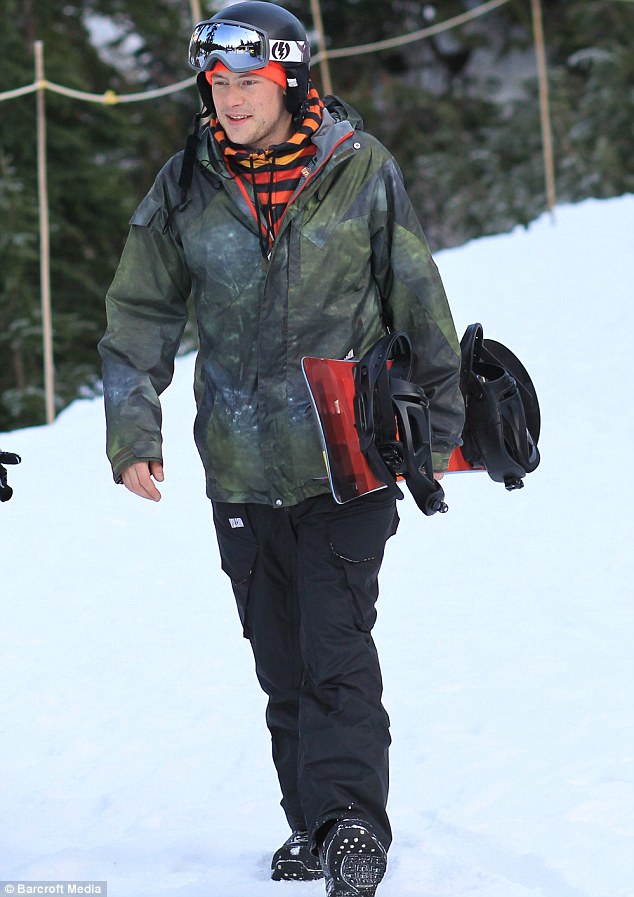 
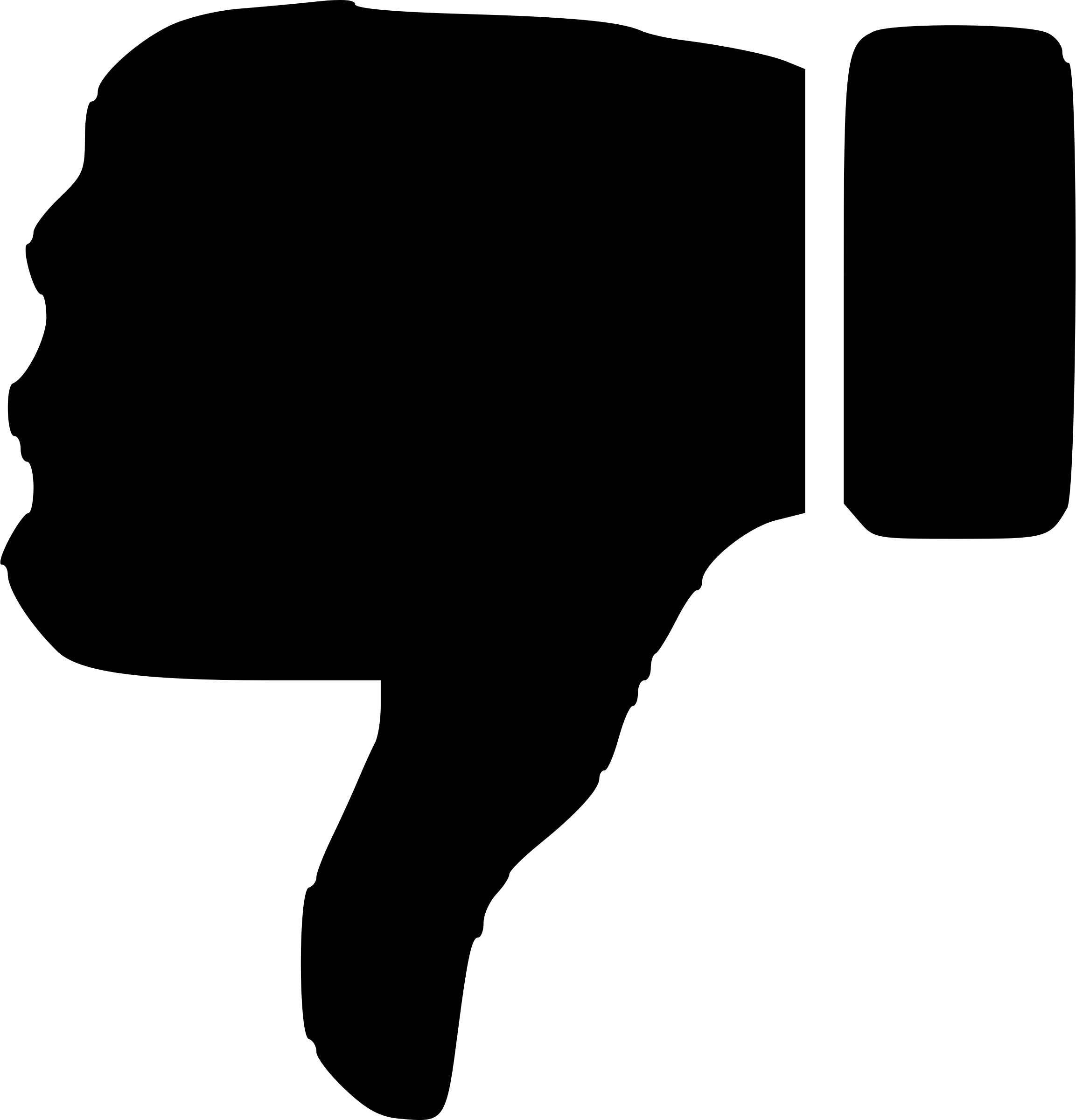 Lui ama il caldo e non piace il freddo.
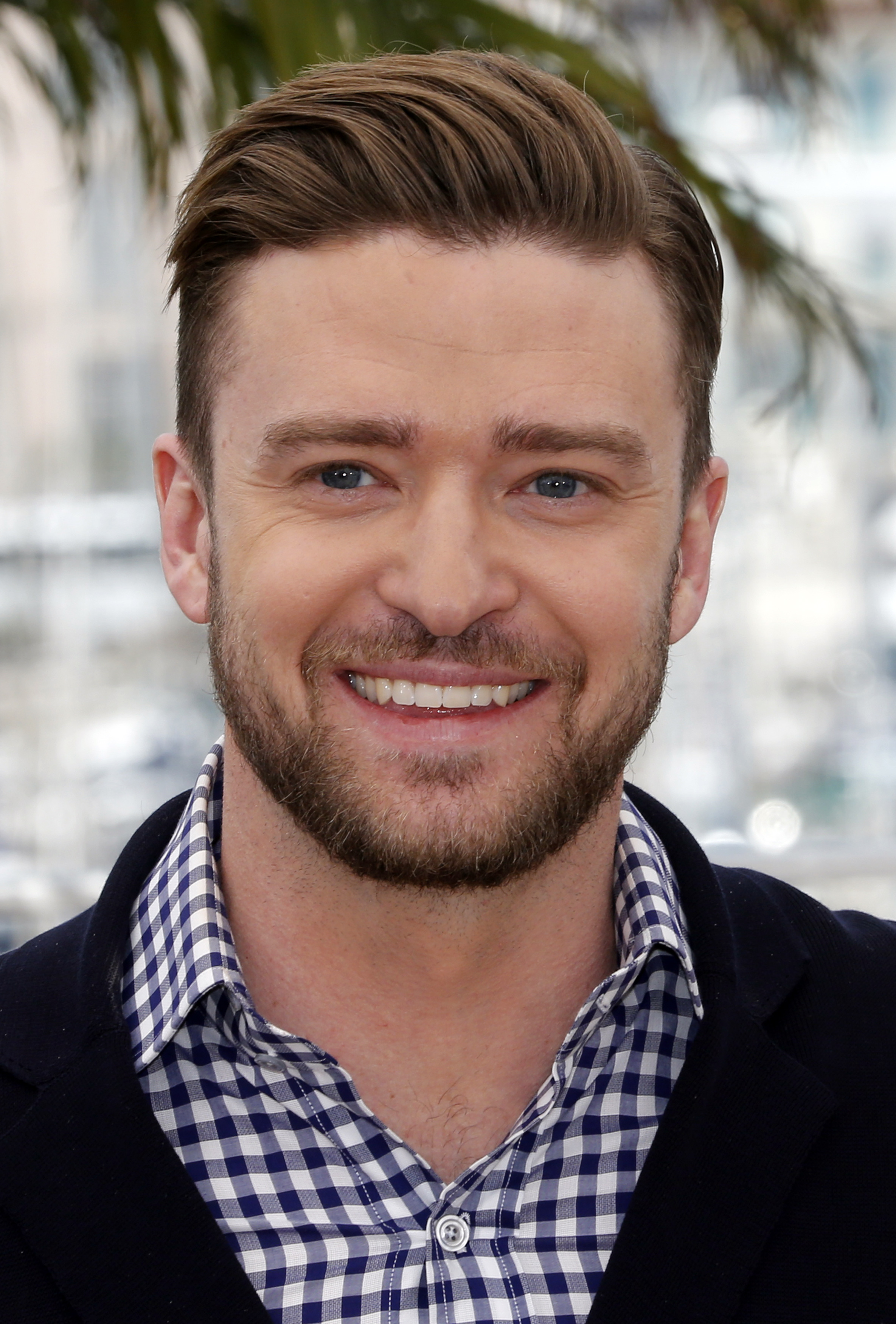 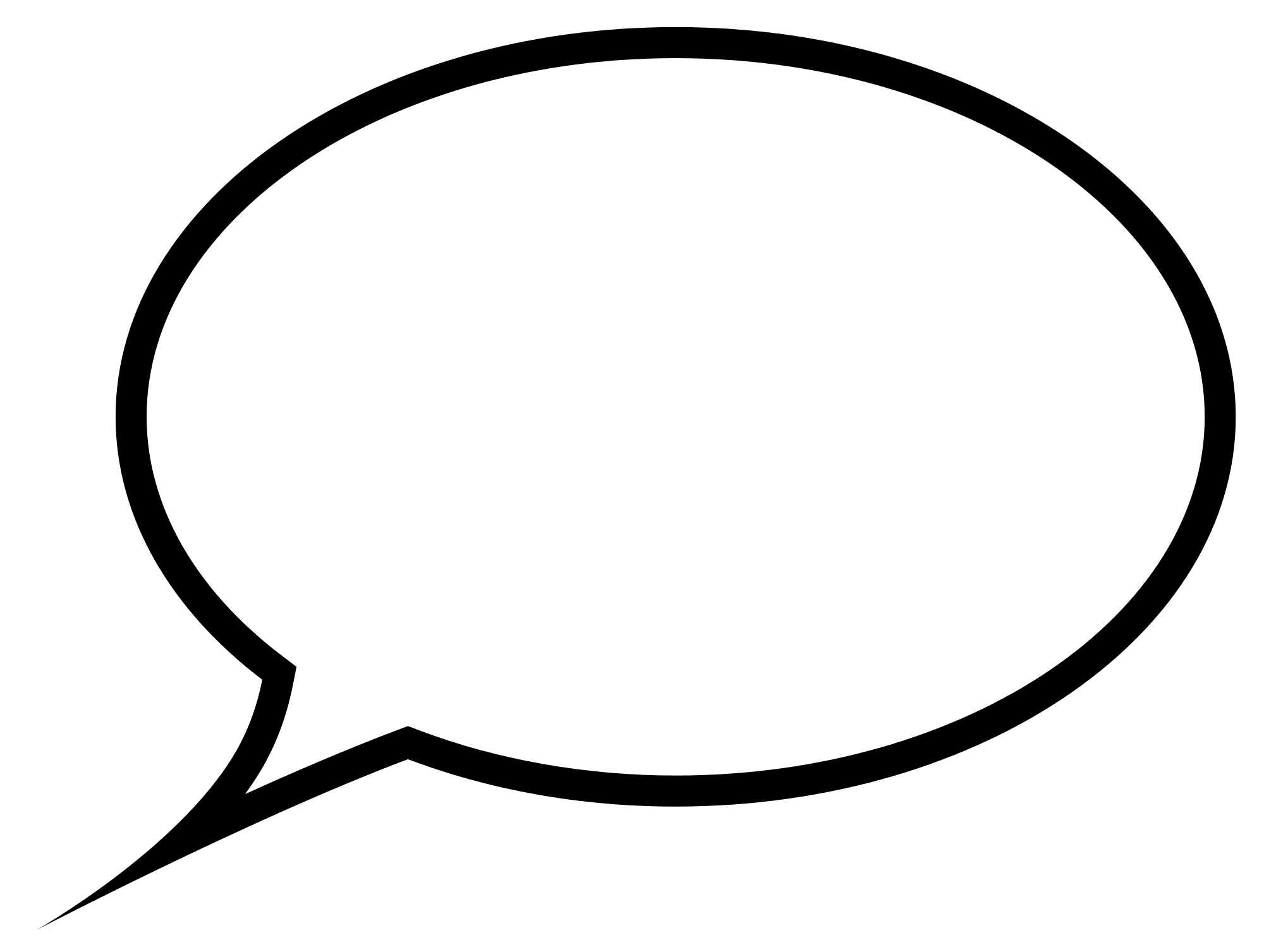 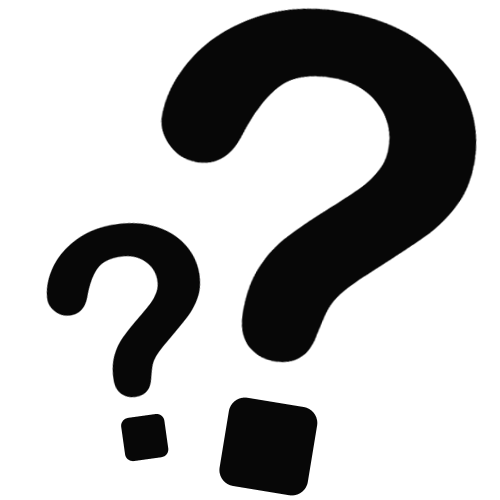 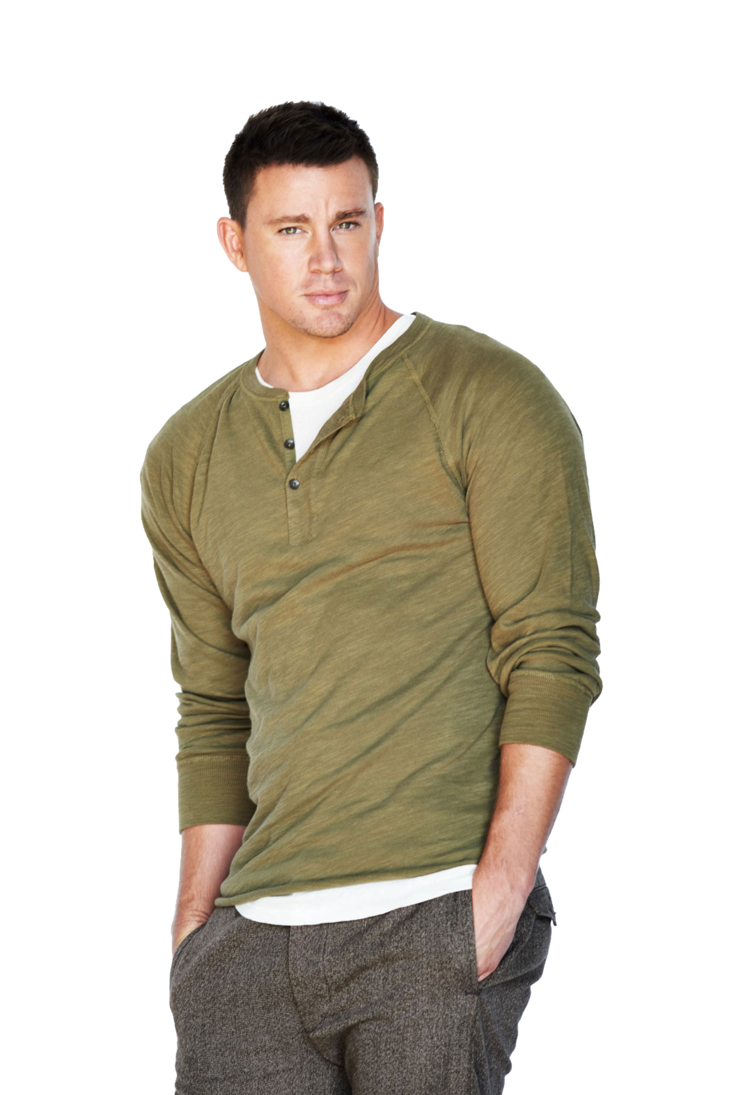 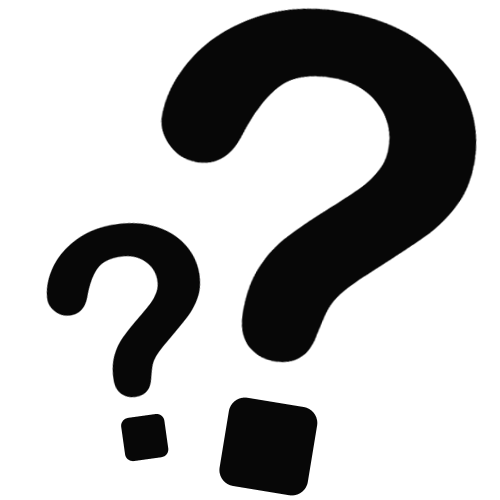 Voglio tu ballare hip-hop.
Channing lavora per il Justin Timberlake come un ballerino. Lui non balla hip hop ma Justin vuole lui ballare hip hop.
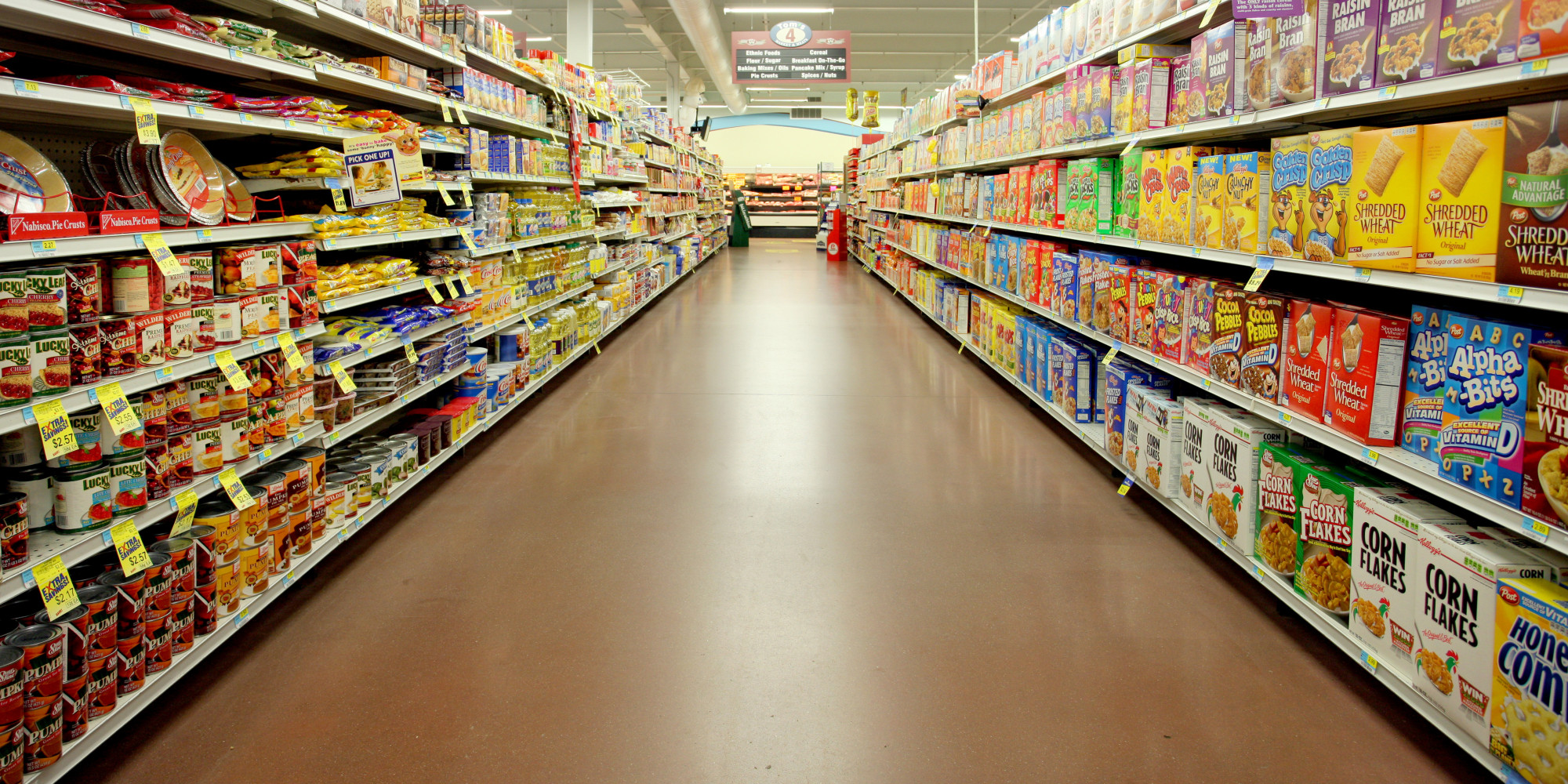 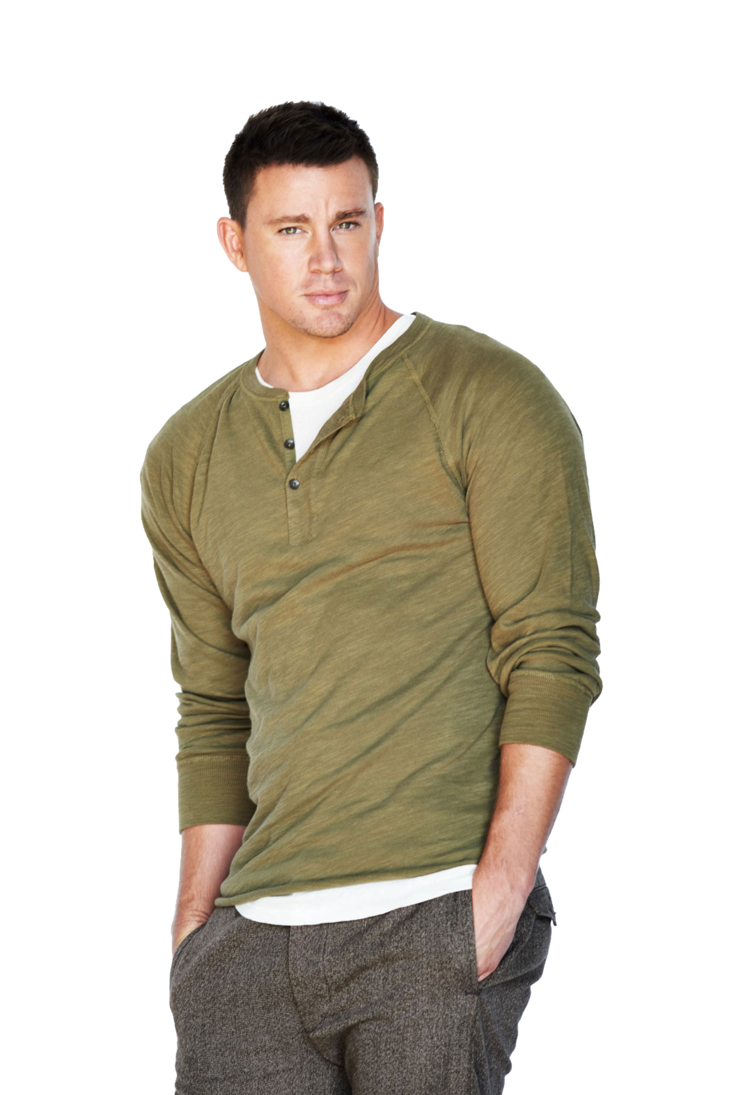 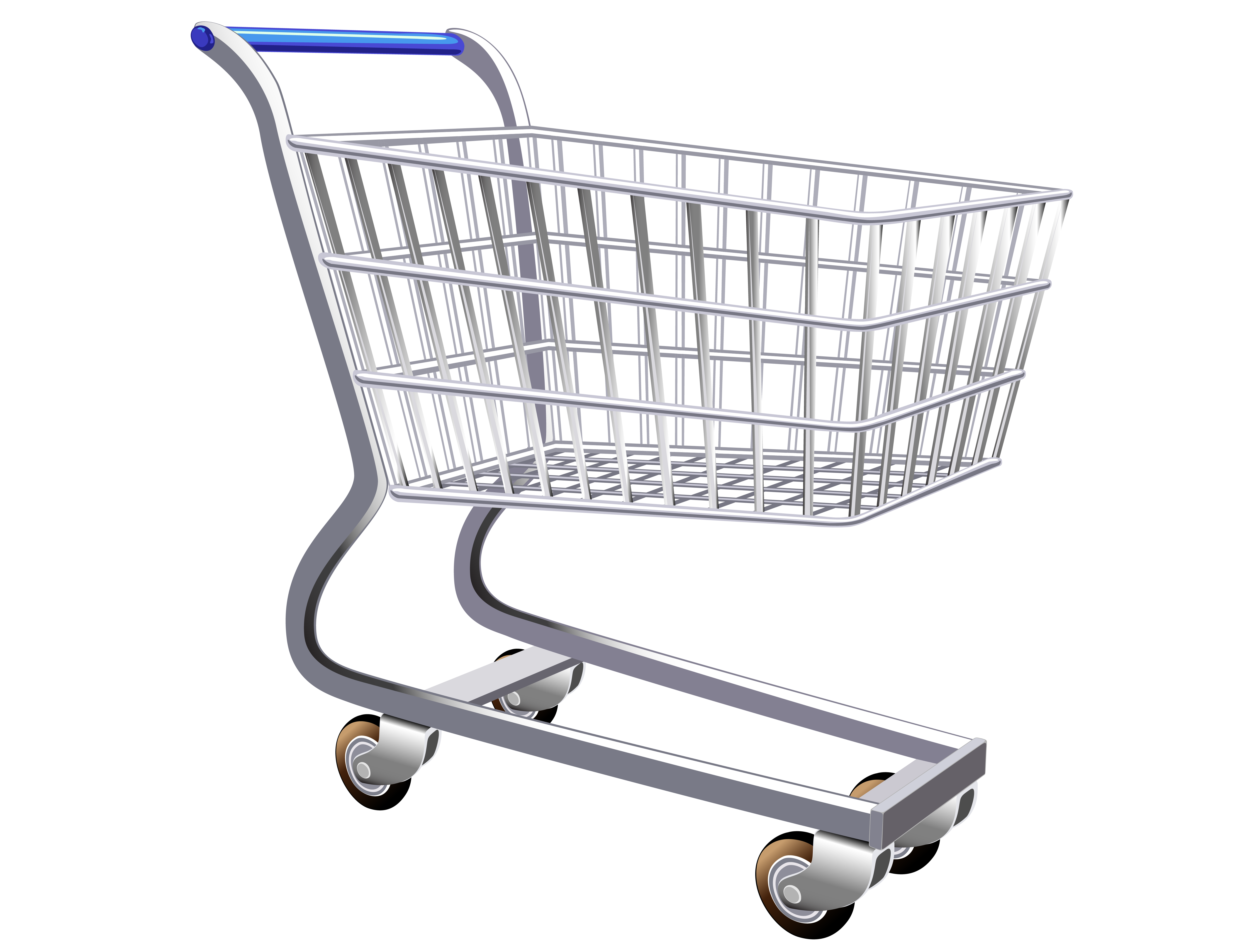 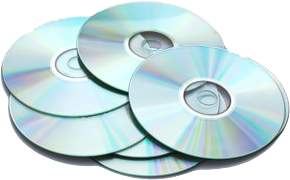 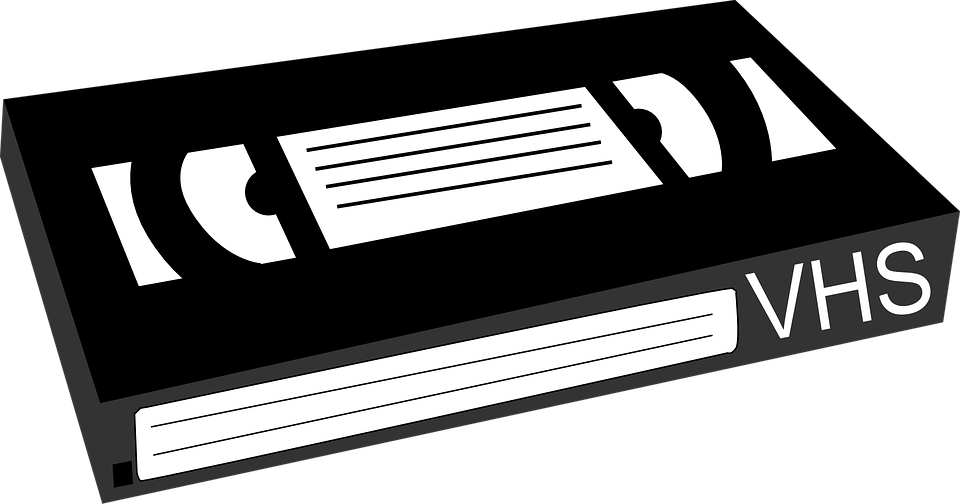 Lui compra i video per imparare hip hop
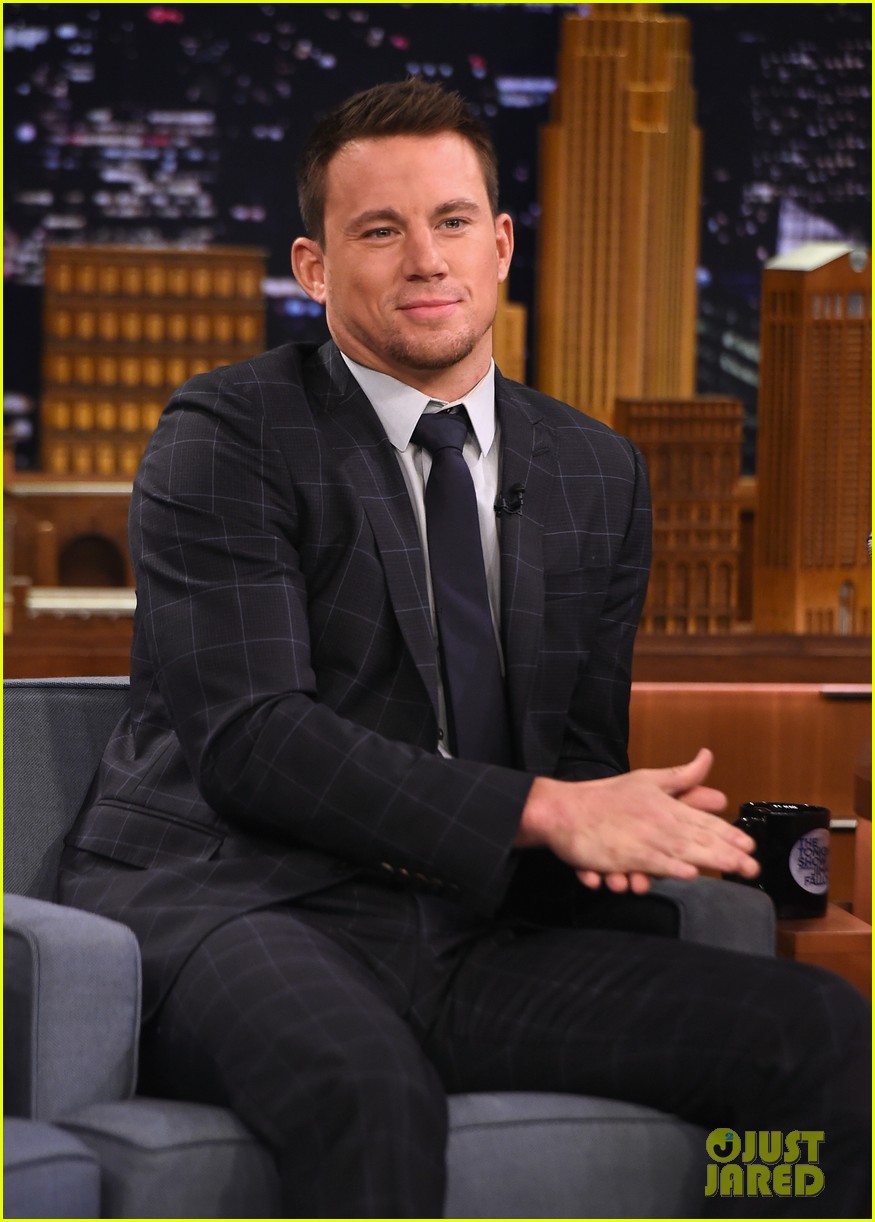 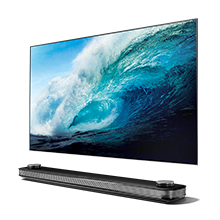 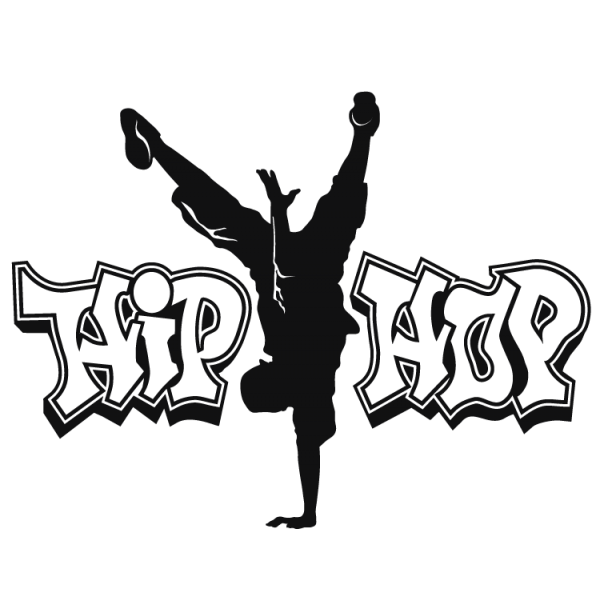 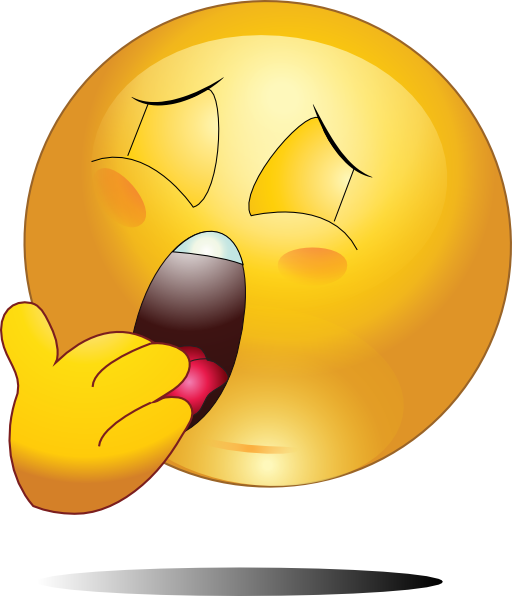 Channing guarda i video ma loro sono non interessanti e molti complicati.
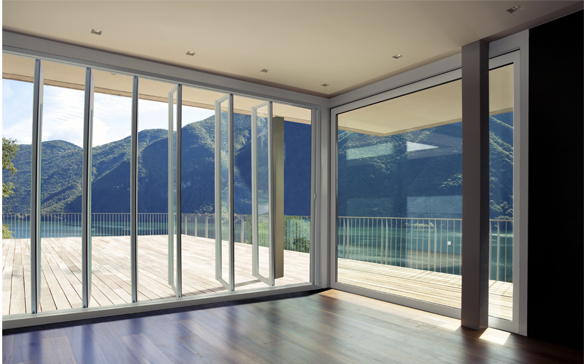 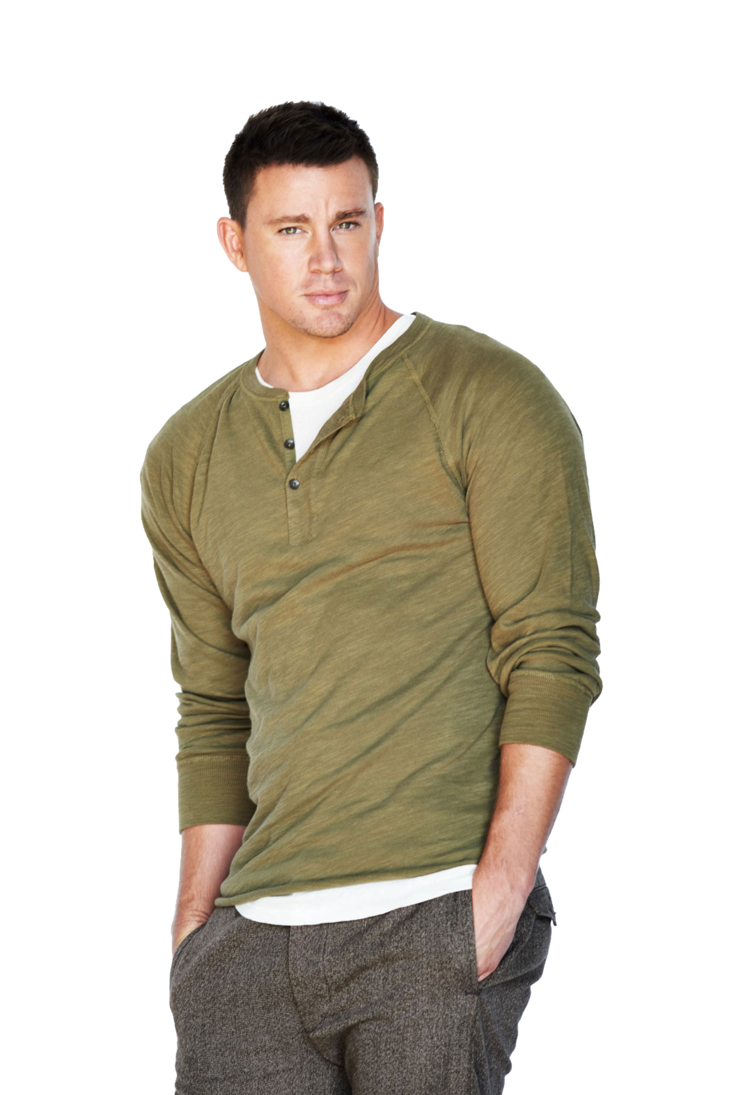 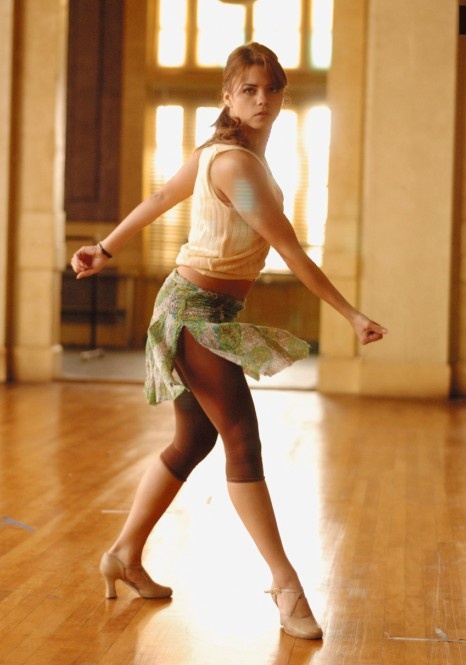 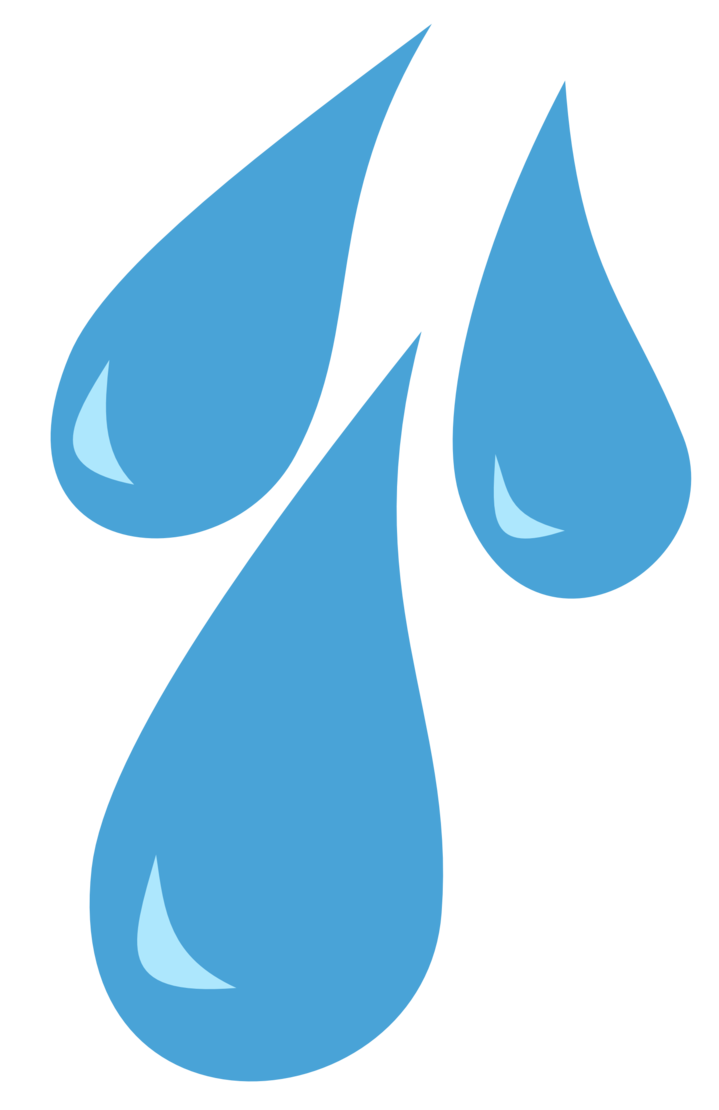 Lui riposo e vede nella finestra una ragazza balla hip hop.
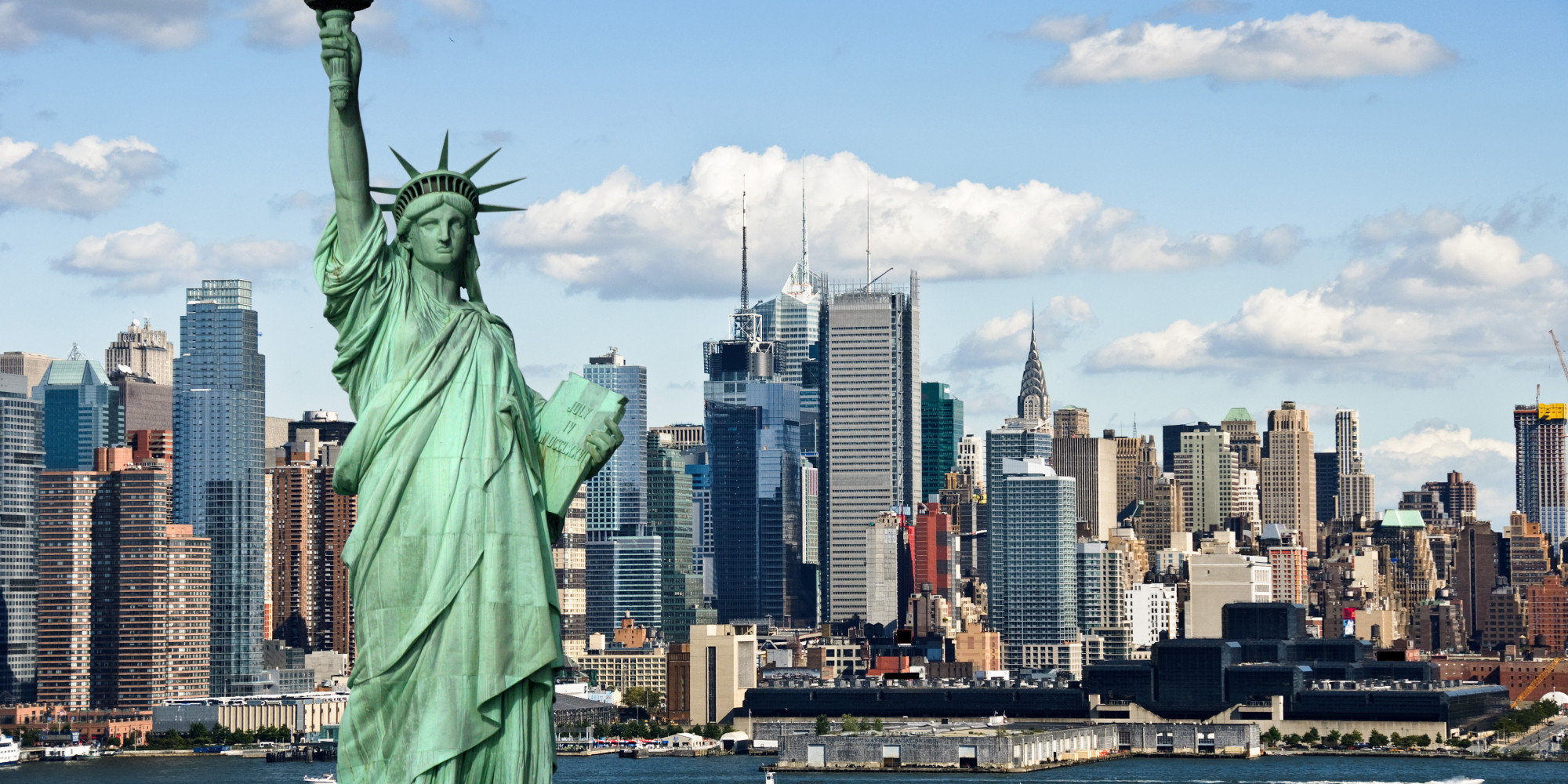 Jenna Dewan
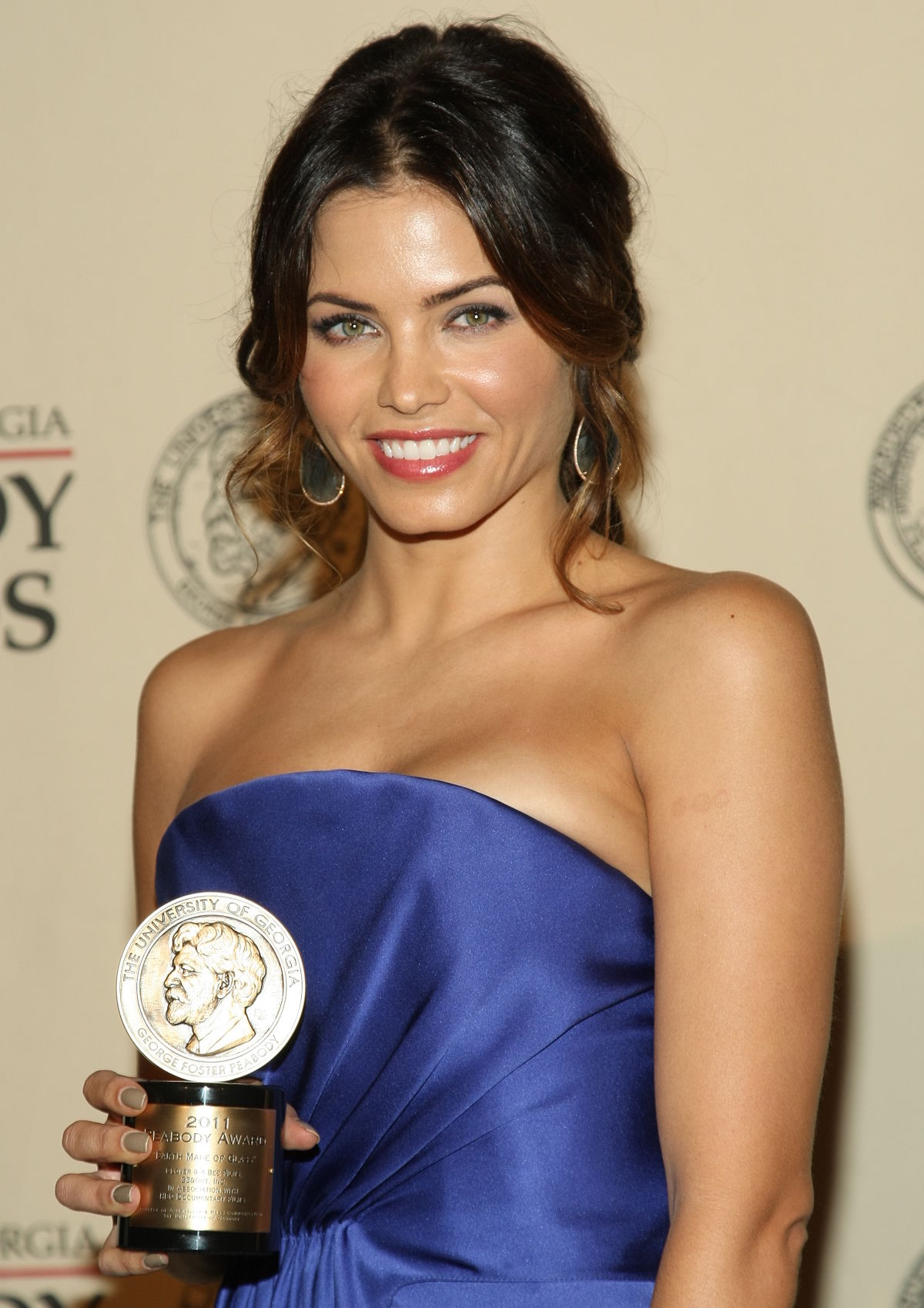 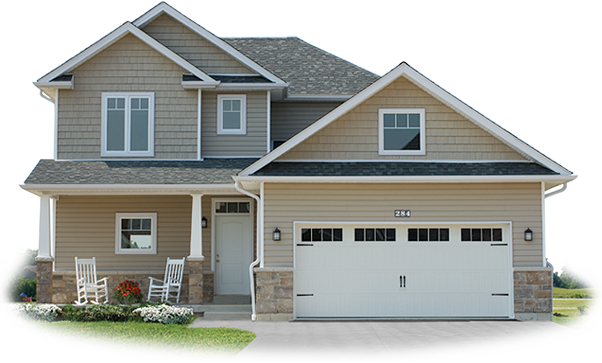 La ragazza si chiama Jenna. Lei vive in New York.
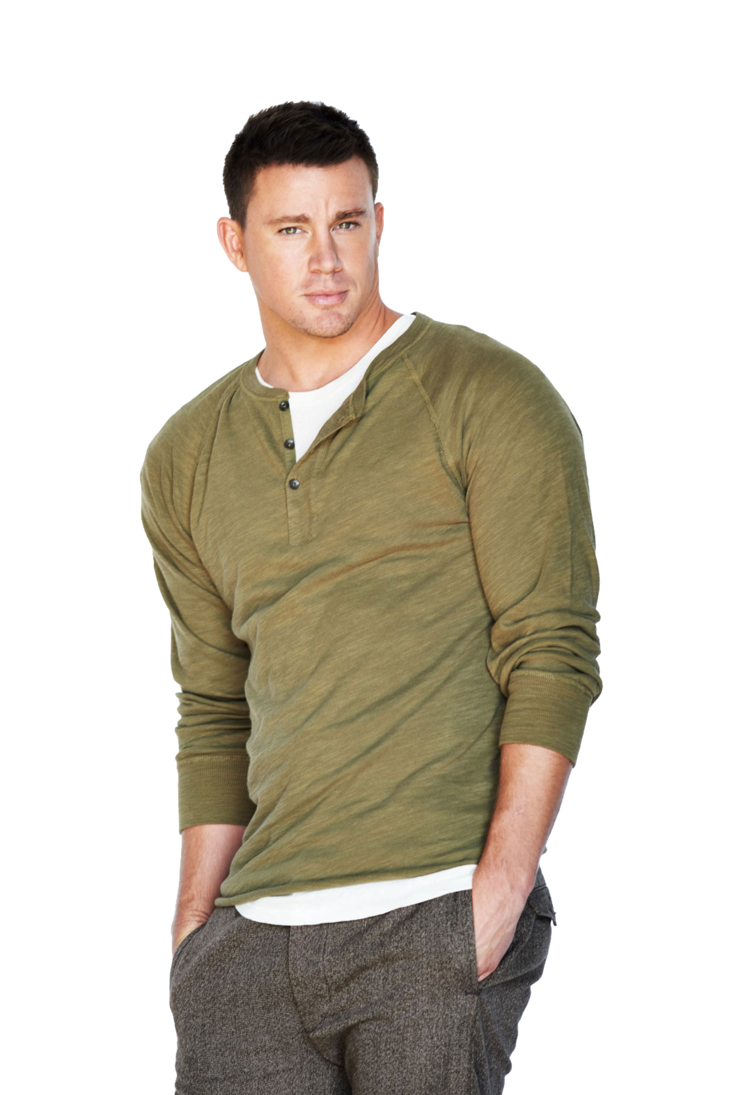 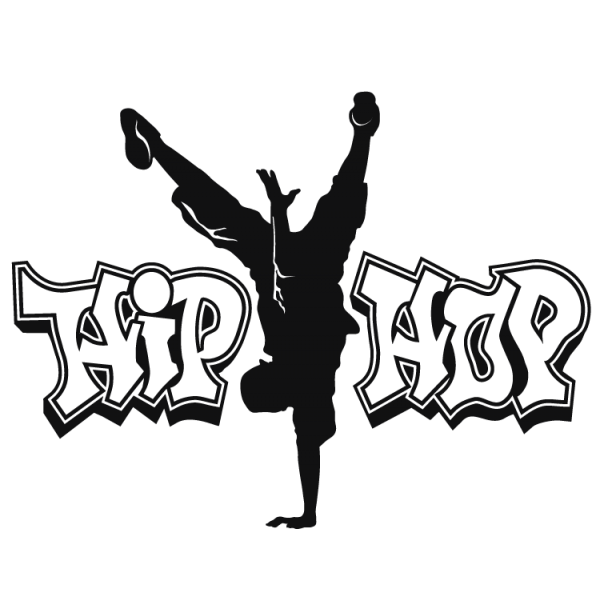 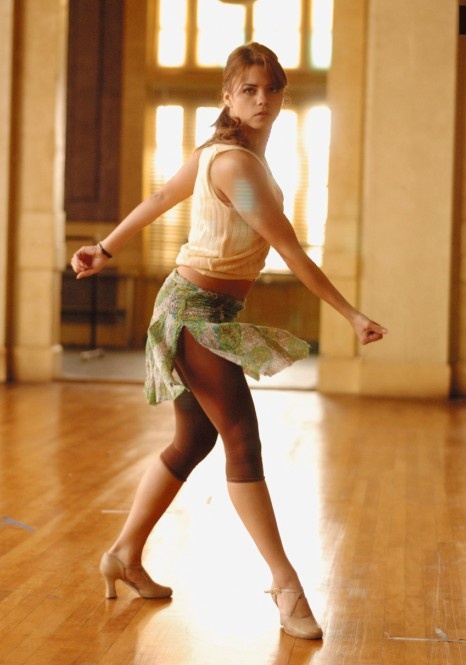 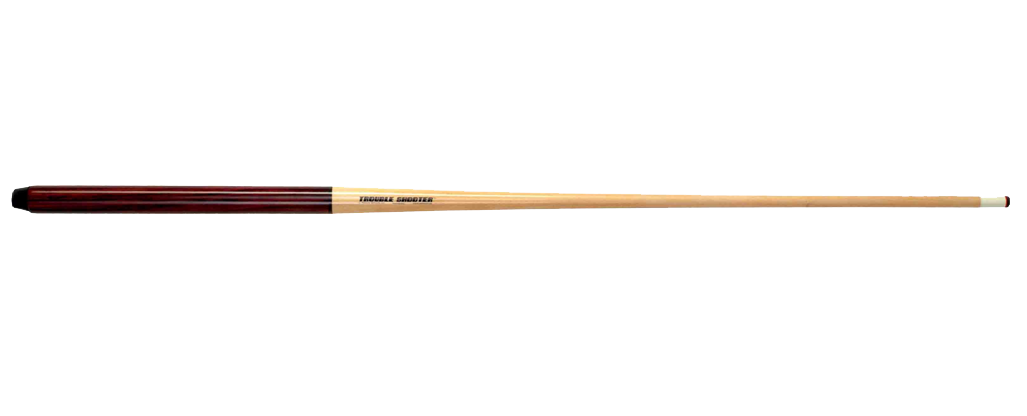 Jenna dice lei può insegnare Channing ballare hip hop se Channing le da suoi una parrucca rossa.
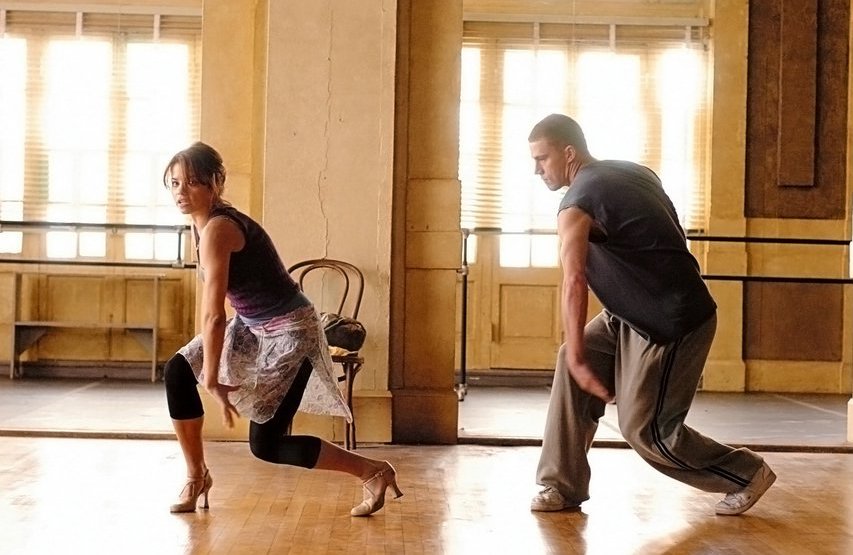 Channing Tatum impara ballare hip hop dopo ore!
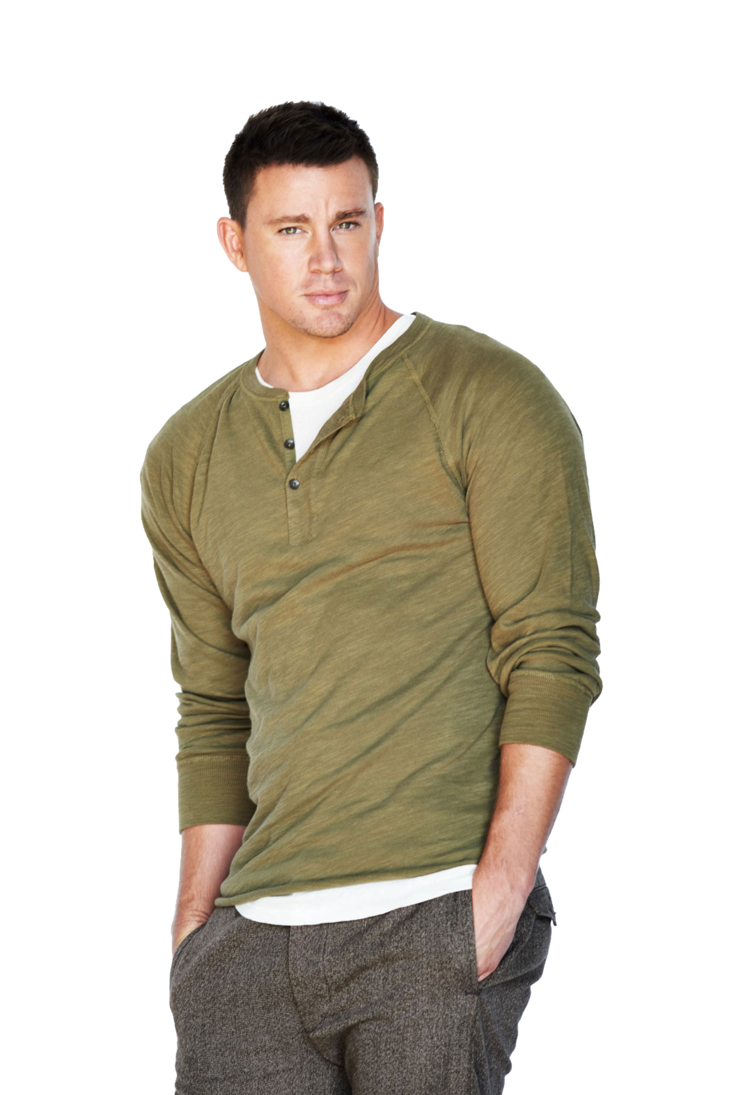 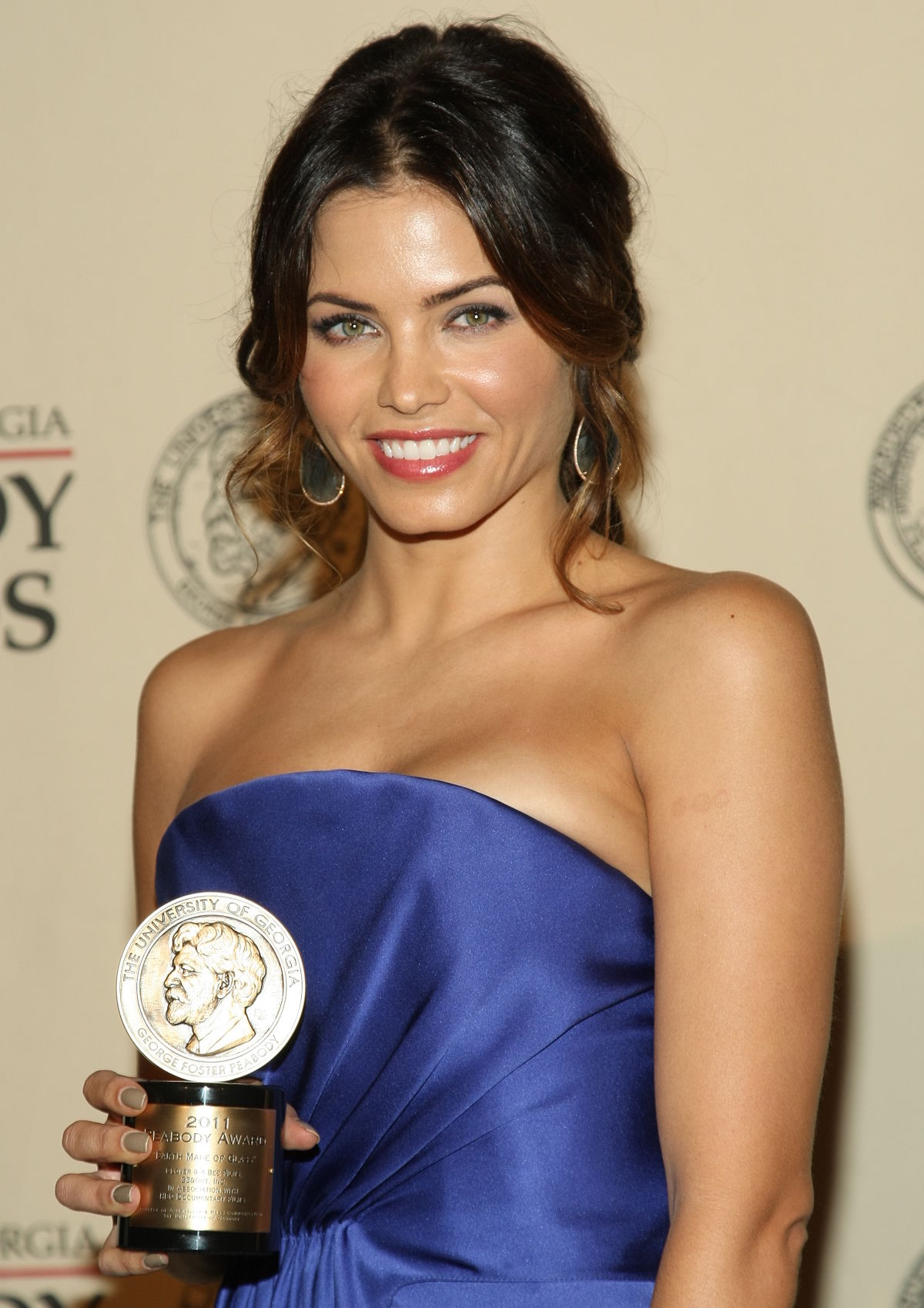 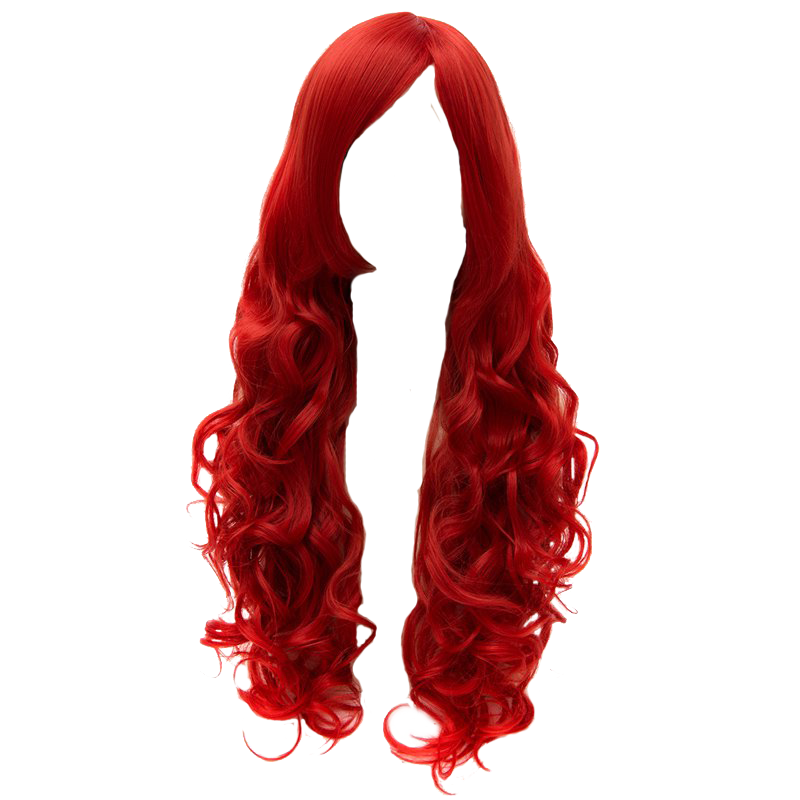 Channing dà una parrucca rossa a Jenna. Lei ama suoi nuova parrucca rossa.
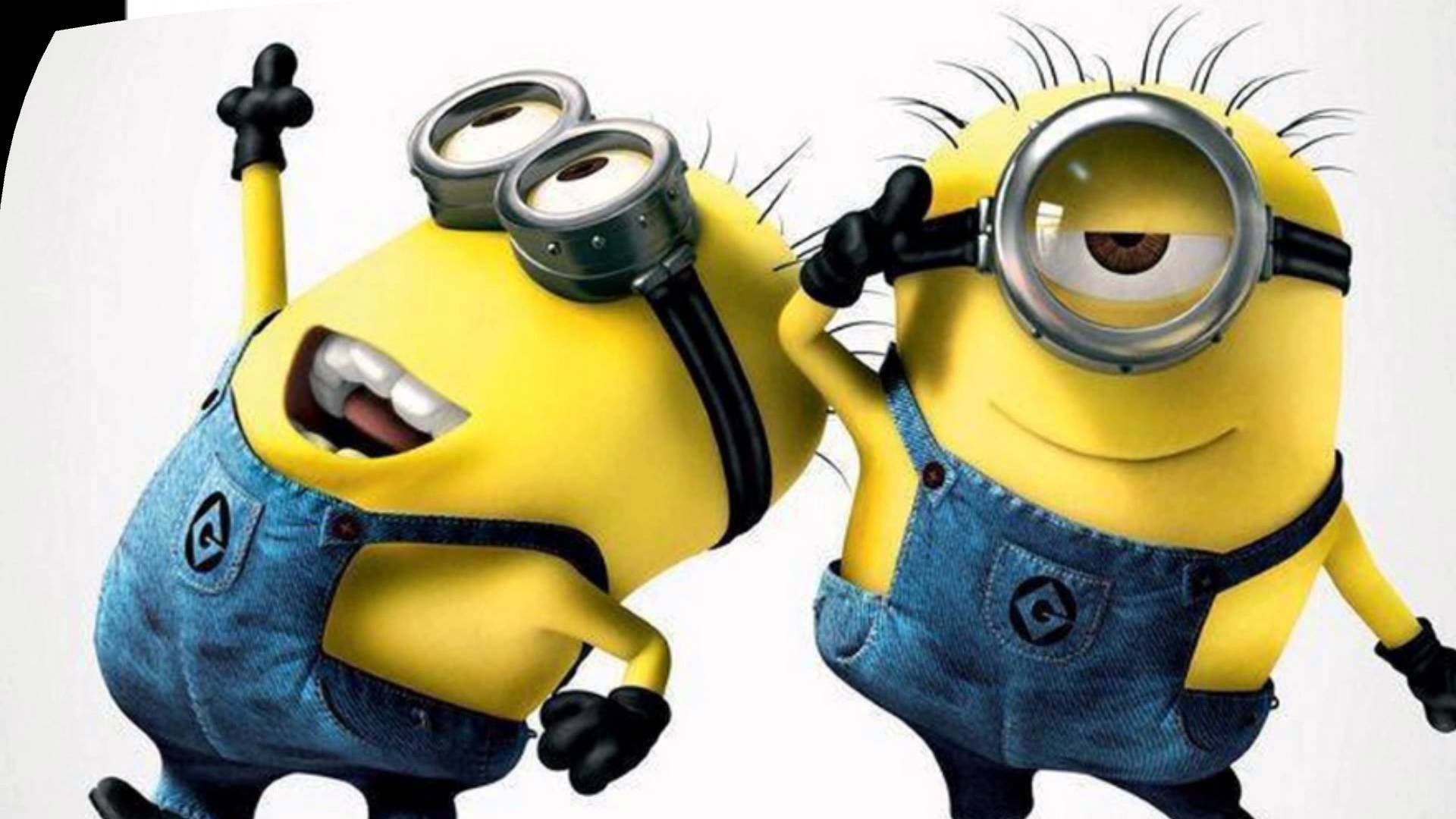 Loro sono molti contenti!